Islington Adult Community Learning Service.
 Autumn 2023. Parent House. Thursday 1 to 3 pm
Lesson 4 Teacher: Mercedes F Regalado-Tivy 
Phone:07595462023 Email: Mercedes.Regalado@islington.gov.uk
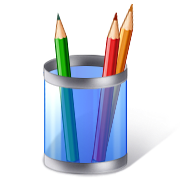 Ice Breaker
2
Cardinal numbers are the normal numbers: 1, 2, 3, 4…
Ordinal numbers gives order: 1st, 2nd, 3rd, 4th for example in a queue:
He is the…………. (2nd) in the queue

Today is the ……..(5th) of October

She celebrated her …….(12th) birthday

Peter is my ……. (7th) pet

Today is my…… (42nd) birthday

Today is my…… (35th) birthday
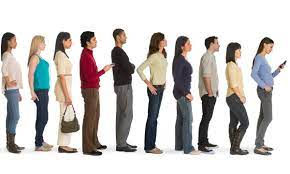 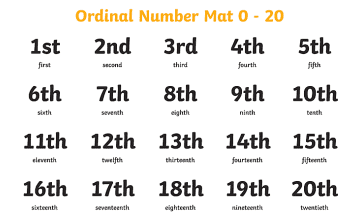 3
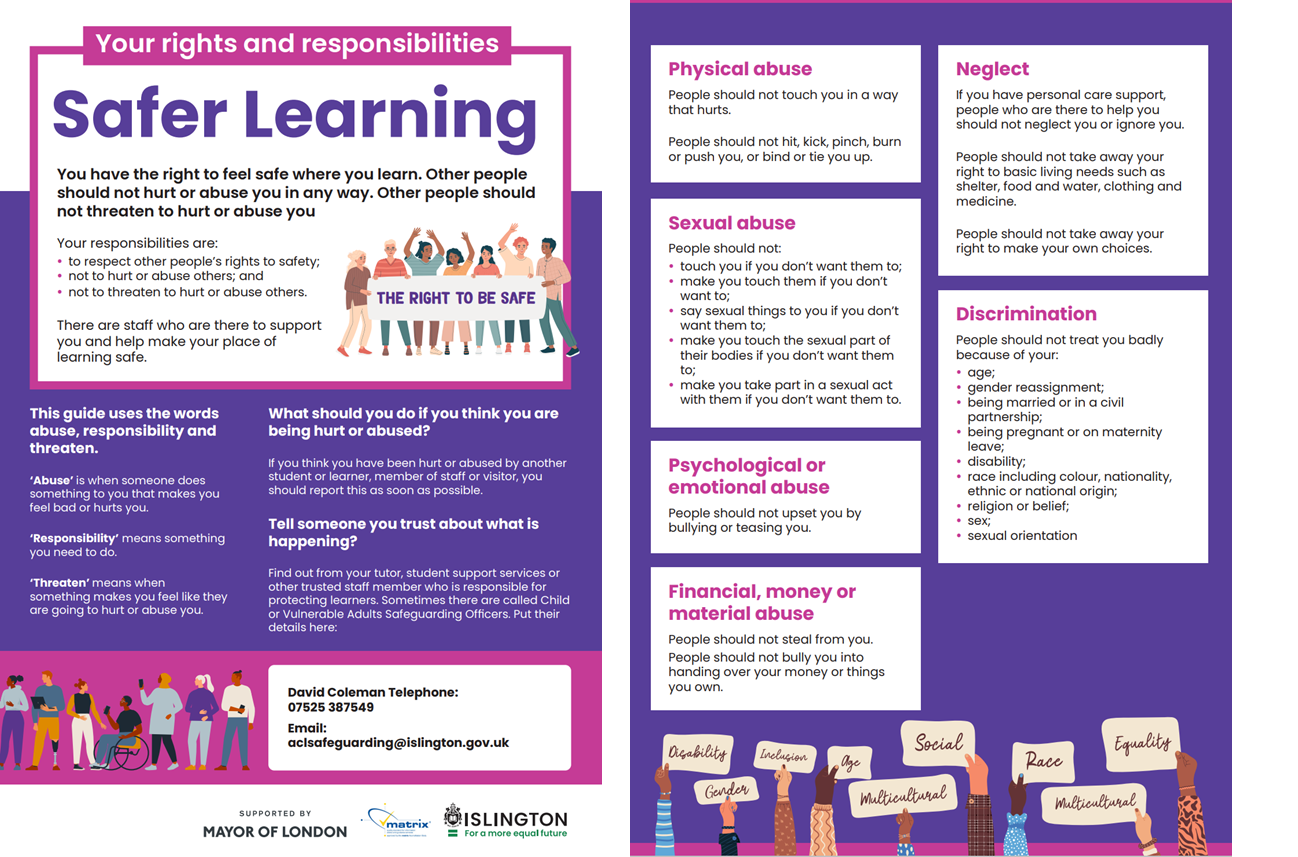 4
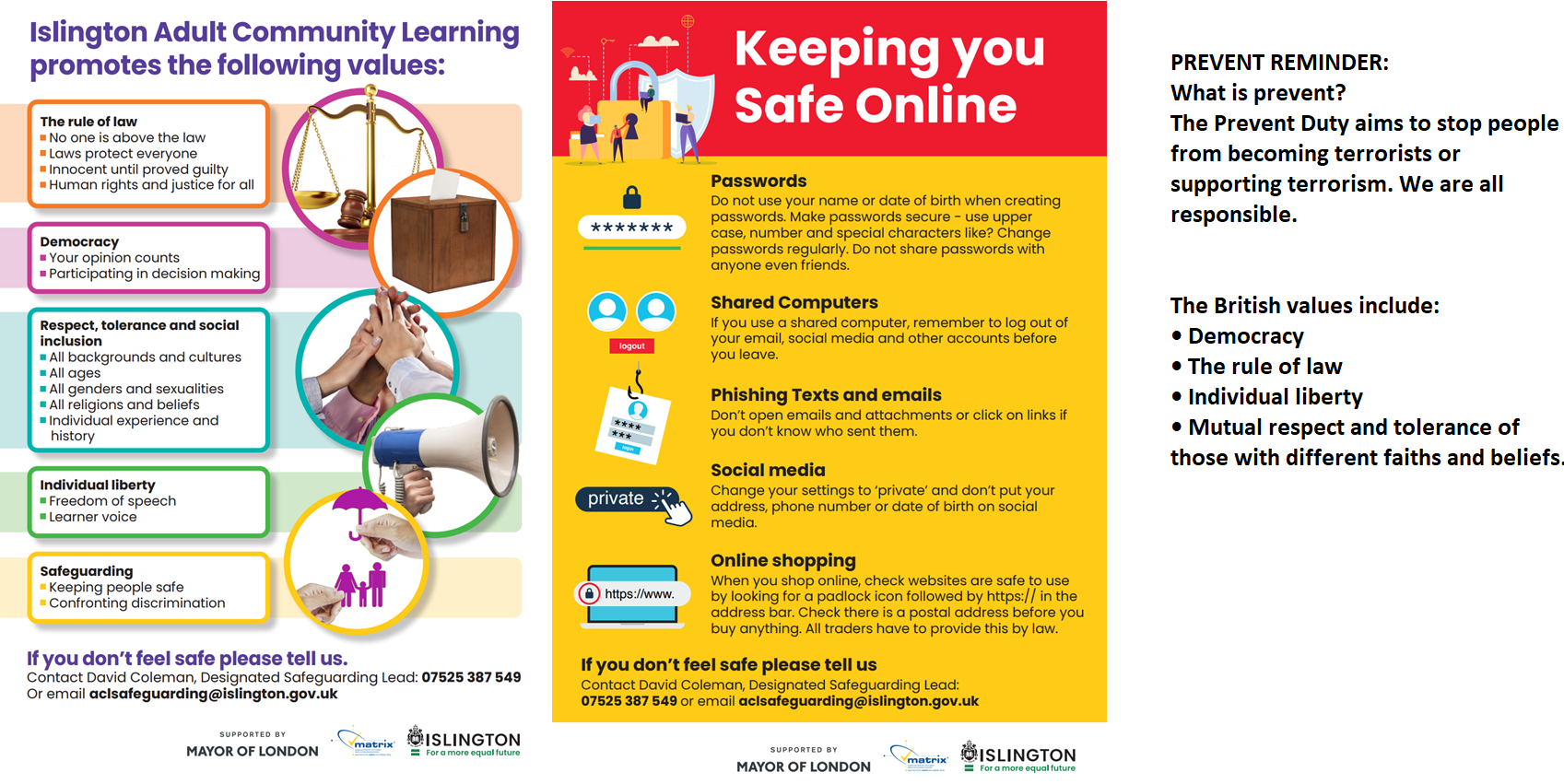 5
6
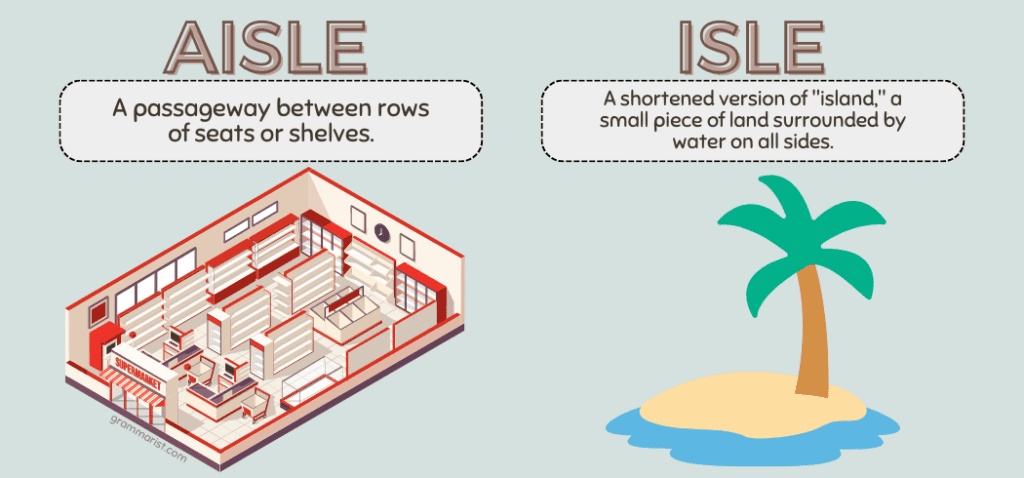 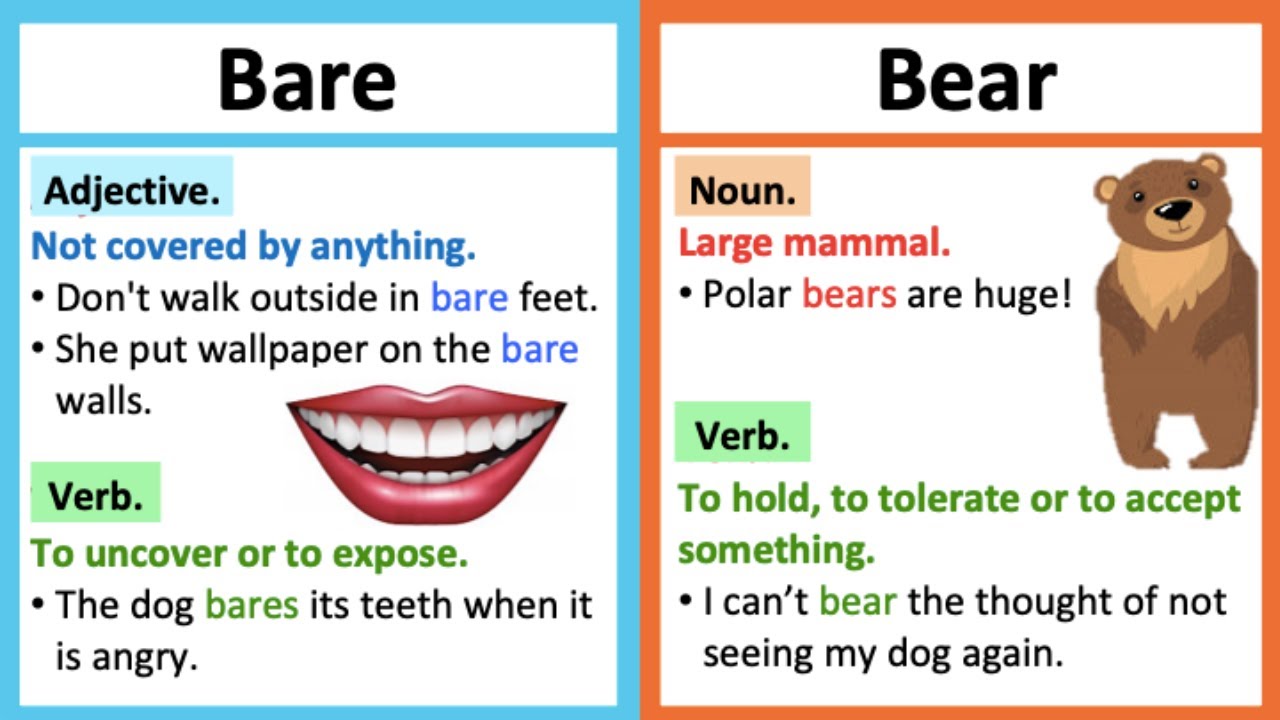 Be:
Verb: 
I am
You are
He is
….
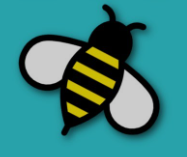 Bee
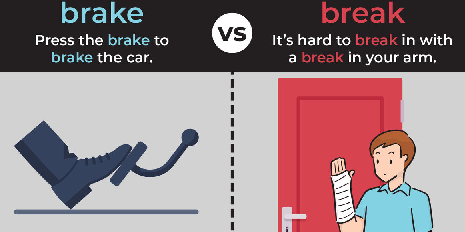 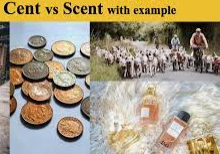 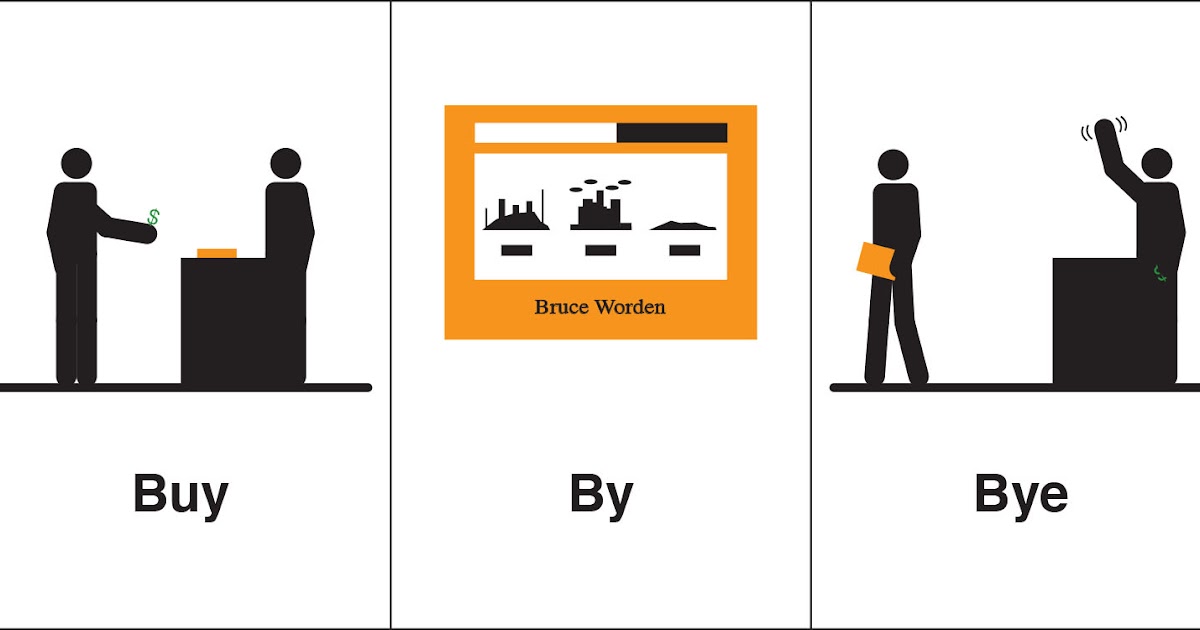 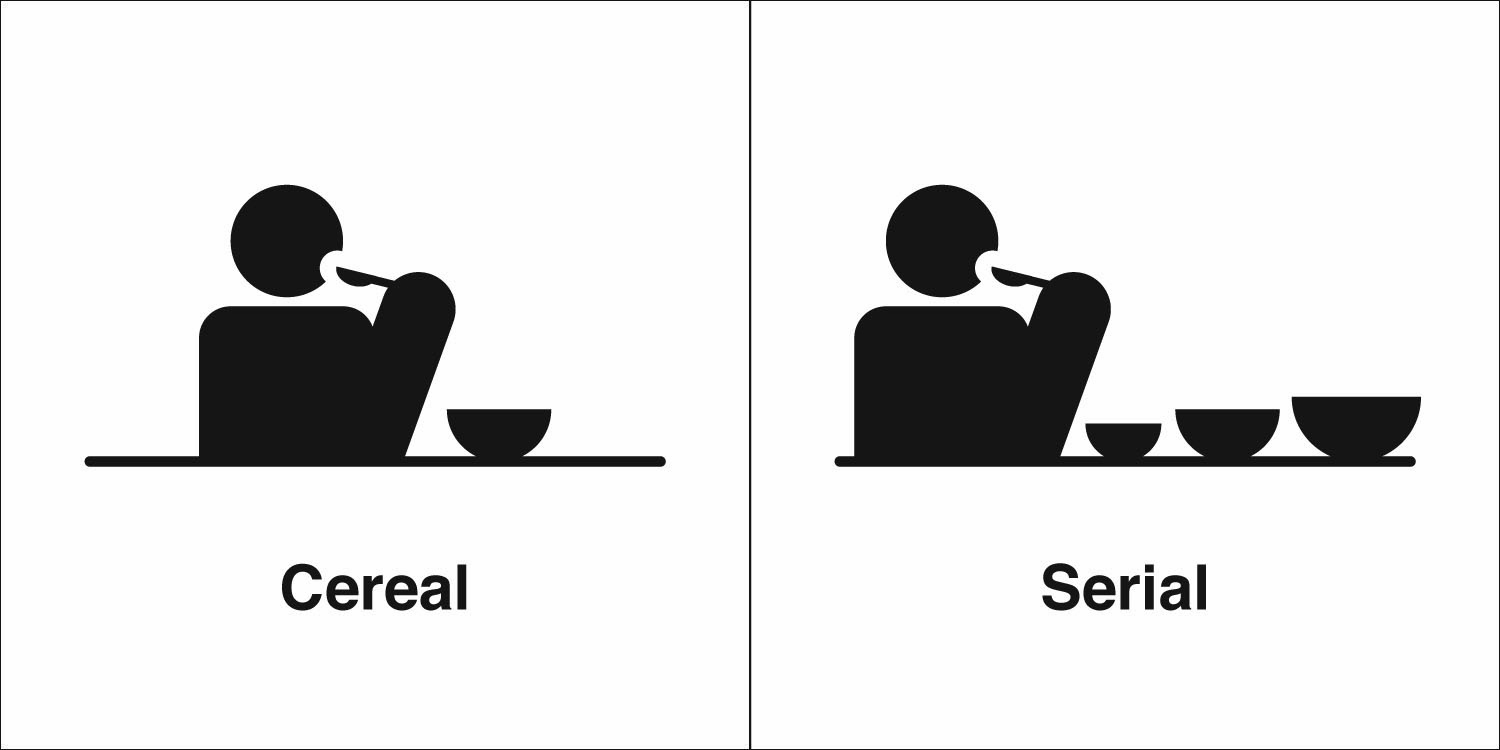 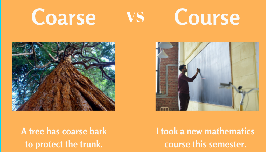 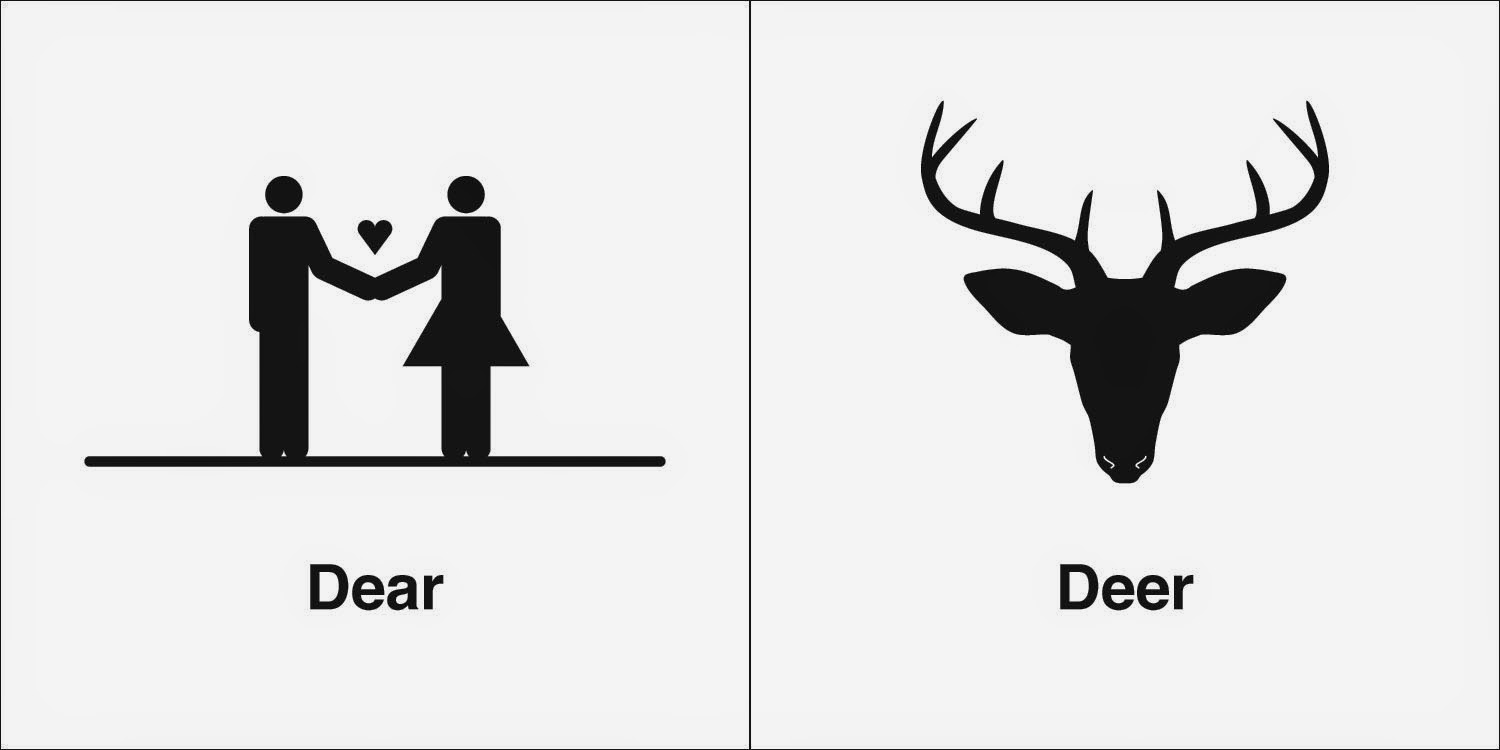 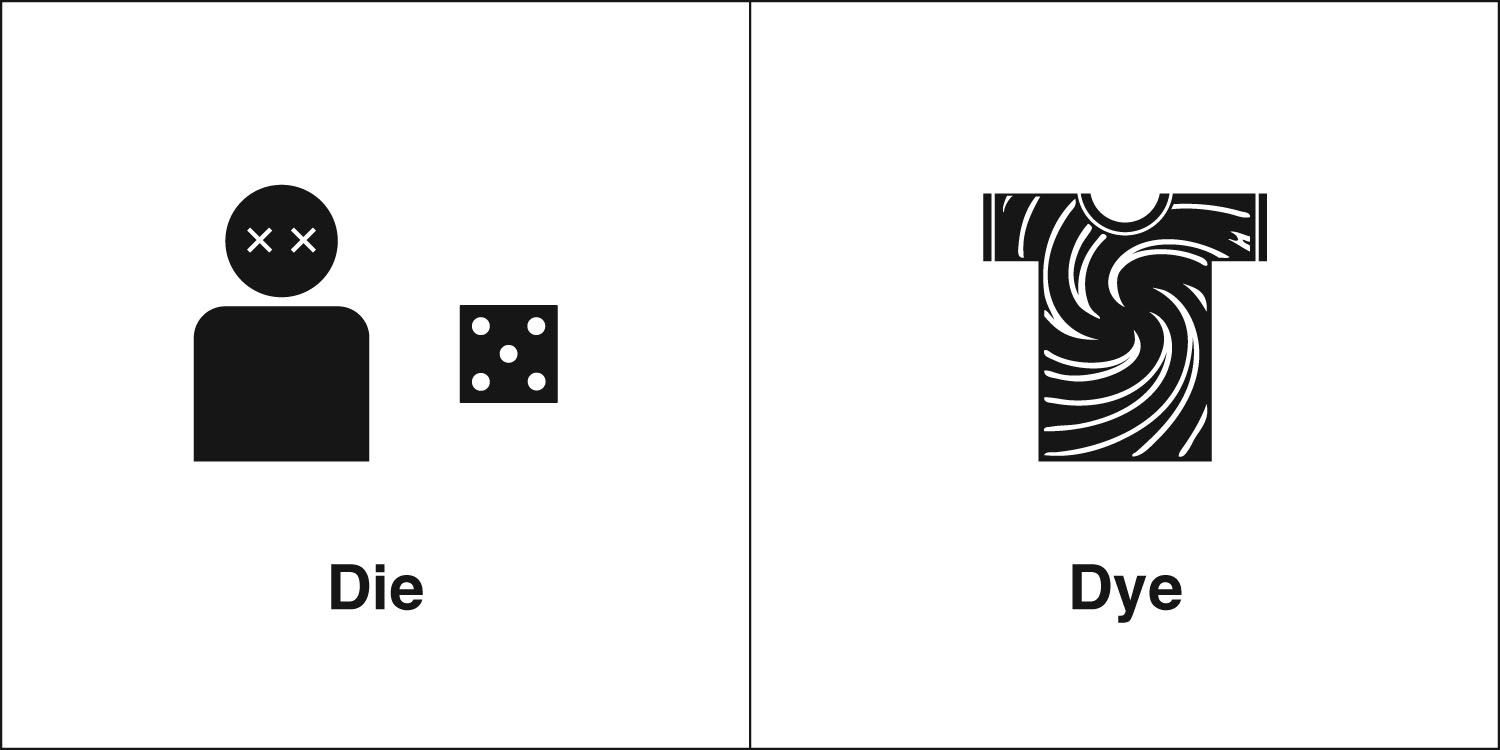 7
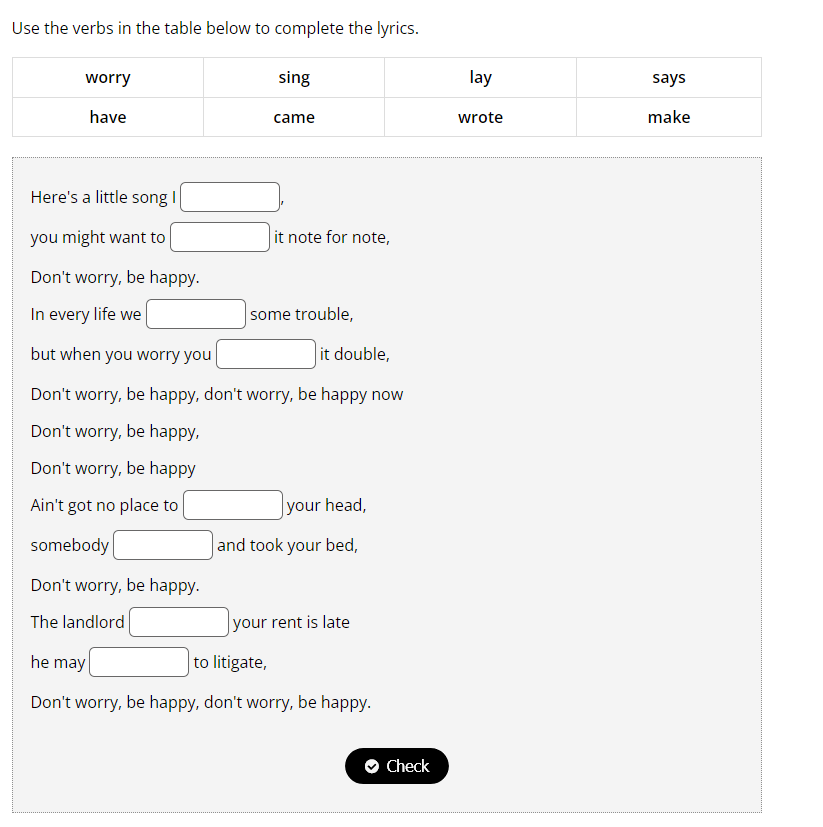 https://www.esolcourses.com/content/topics/songs/various-artists/dont-worry-be-happy.html

https://wordwall.net/resource/47890403/esl/present-simple-

https://wordwall.net/resource/3674029/present-simple
https://wordwall.net/resource/15449538/angielski/present-simple






https://wordwall.net/resource/36034543/english/present-simple-missing-verbs
8
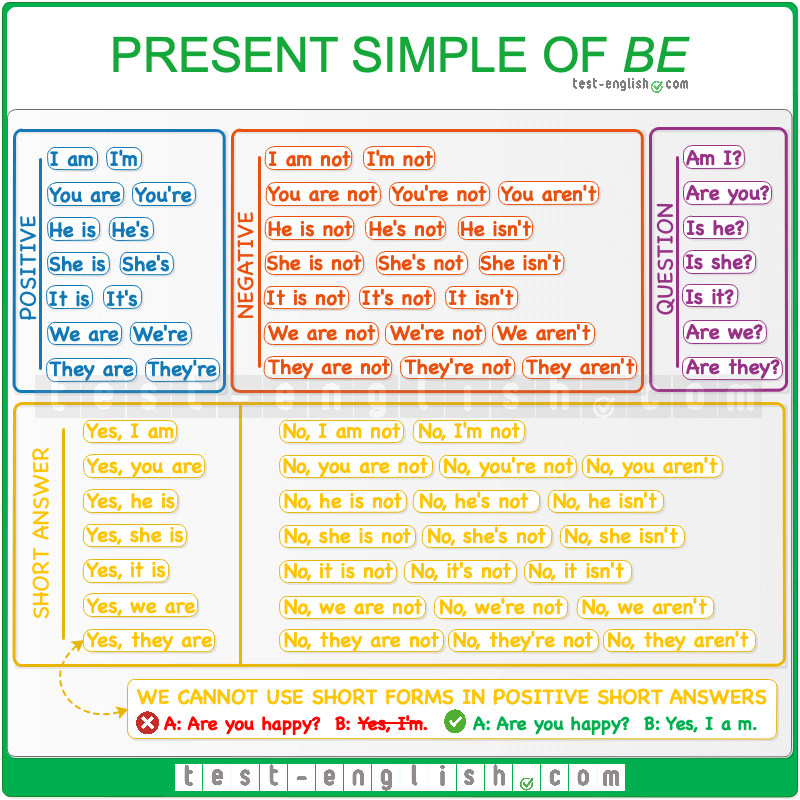 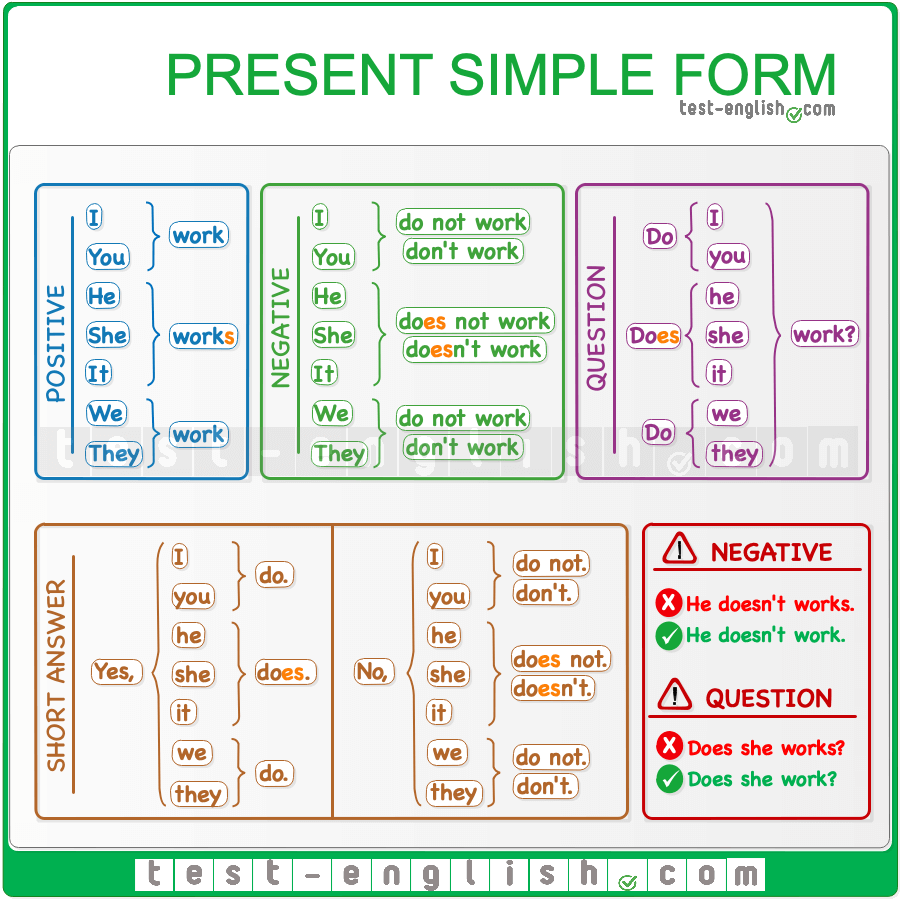 9
Reading exercise:
Hassan and Maria have 3 children. They are a busy family. Hassan works in a factory at night. Maria goes to college to learn hairdressing. Mo goes to University, Abdul and Peter go to school. The problem is they don’t have a car . 
How do they get to work, college, university and school?
Hassan goes to work by bike, it takes about 30 minutes, he loves cycling but he is saving up for a motorbike. Peter goes to college by bus, she catches two buses and it takes 45 minutes. Mo goes to university by train, it takes an hour. He reads his books while he is travelling. Abdul walks to school with her friends, it takes about 10 minutes on foot. Abdul rides to school on his skateboard, it only takes five minutes. 

Questions:
What are the parents’ names?
How many children are there in this family?
What is the text about (choose one answer): (1) Family              (2) Transport (how they get to work/ school)	(3) Food
What is Hassan’s job?
What does Maria do?
How does Hassan go to work?
How does Peter to go college?
How does Mo go to university?
How does Abdul go to school?
10
A means one
We write A before nouns with consonant sound
A hotel, a cat, a parrot, a car, a friend, a pen, a table

We write An before nouns with vowel sound (a, e,i ,o, u- sometimes h)
An animal, an elephant, an apple, an hour,
https://www.baamboozle.com/quiz/1117800
https://www.baamboozle.com/game/1727425
https://www.englishexercises.org/makeagame/viewgame.asp?id=1203
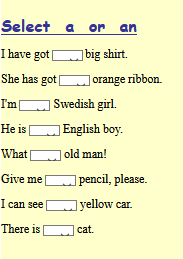 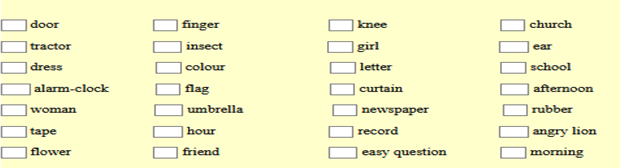 11
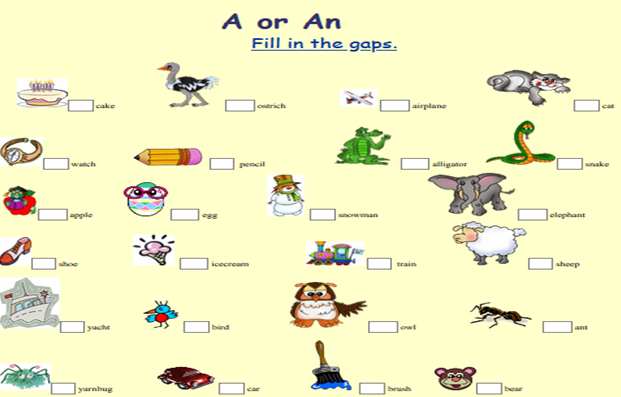 12
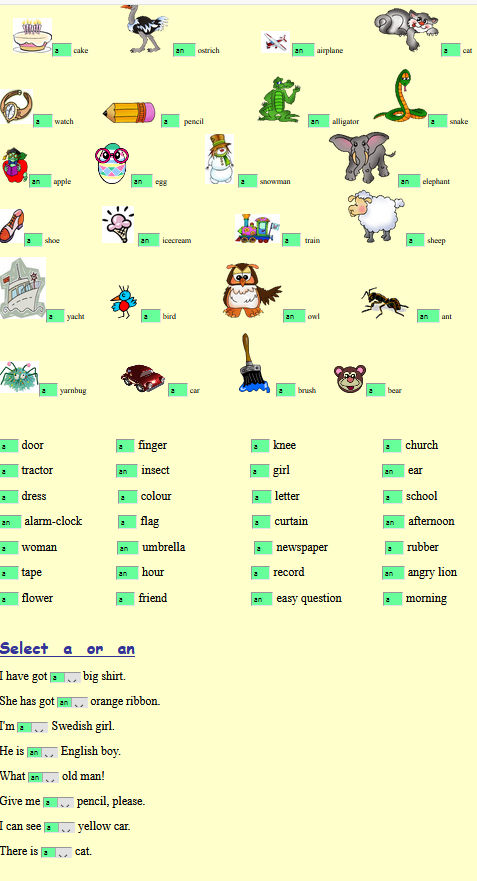 https://wordwall.net/resource/25419600/english/a-or-an
13
https://wordwall.net/resource/307607/esl-tefl/wh-questions
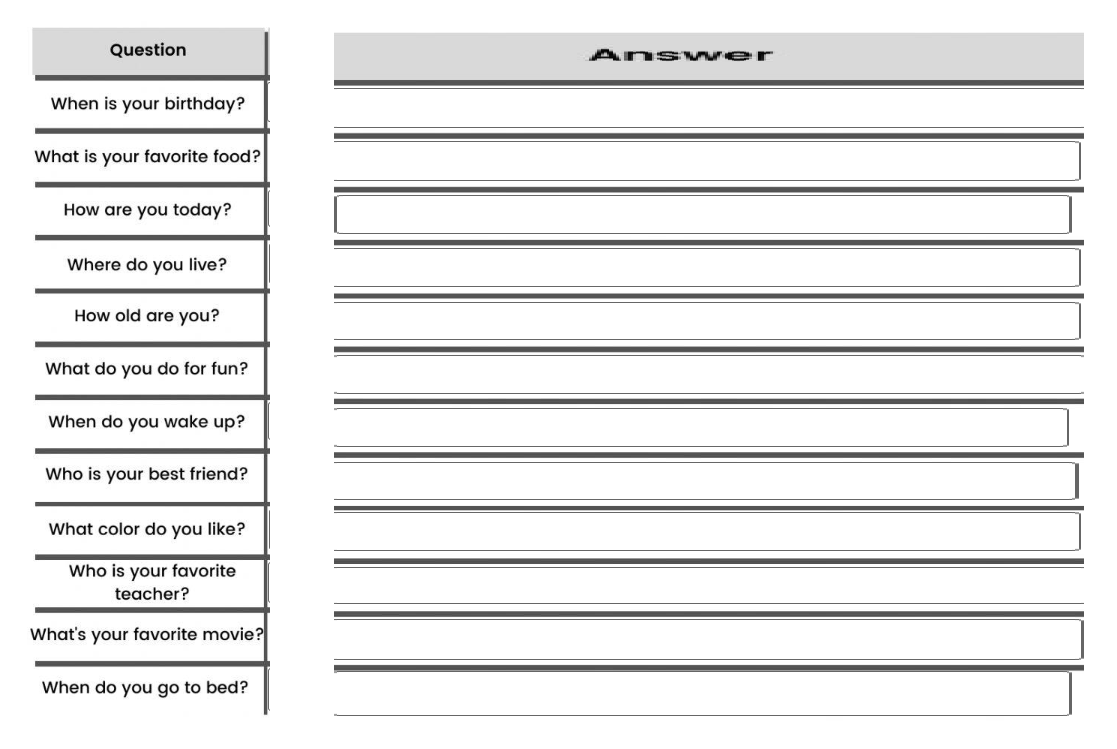 14
Is England the same as Great Britain?  
What is the difference between England, Great Britain, United Kingdom and The British Isles?
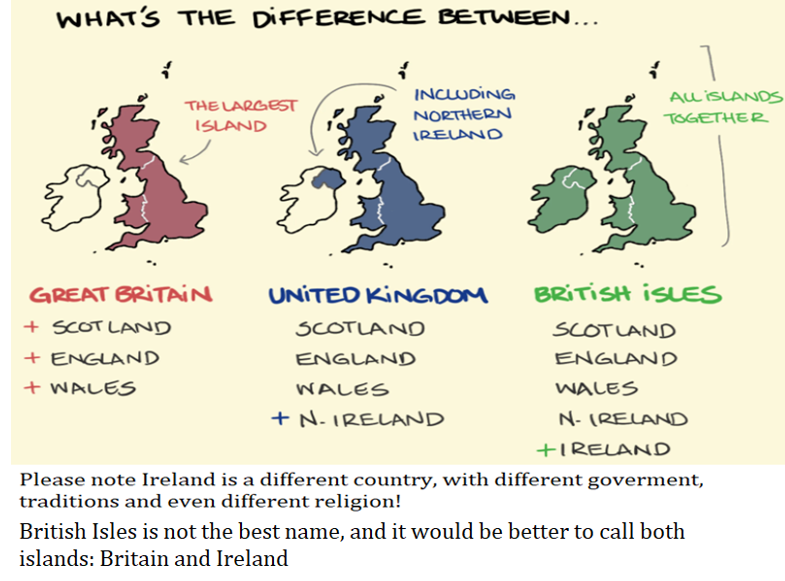 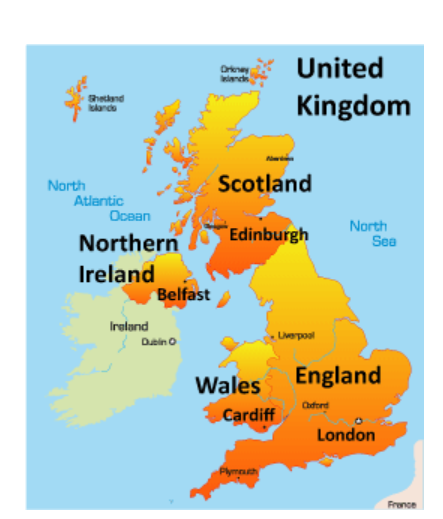 15
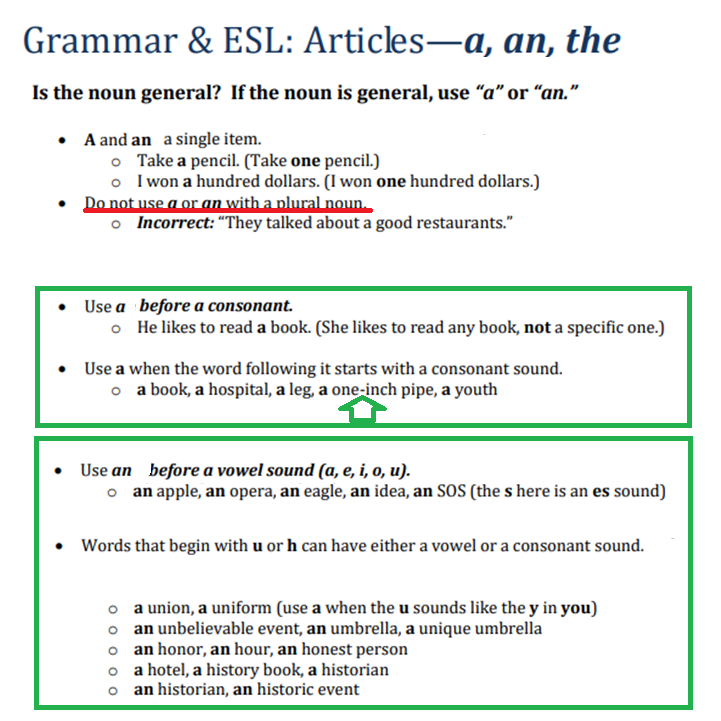 16
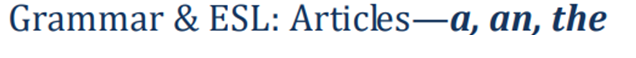 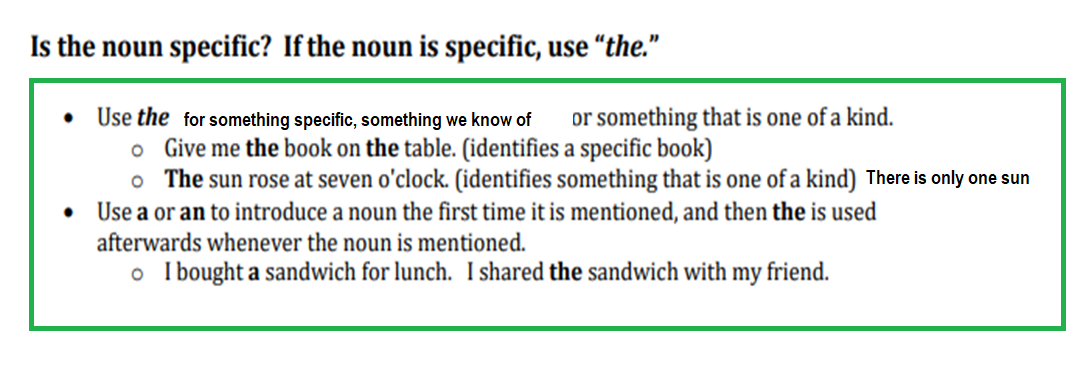 https://www.baamboozle.com/game/1348022
This, that, these, those
https://wordwall.net/resource/27451418/this-that-these-those
17
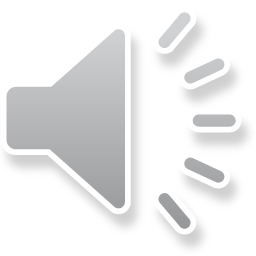 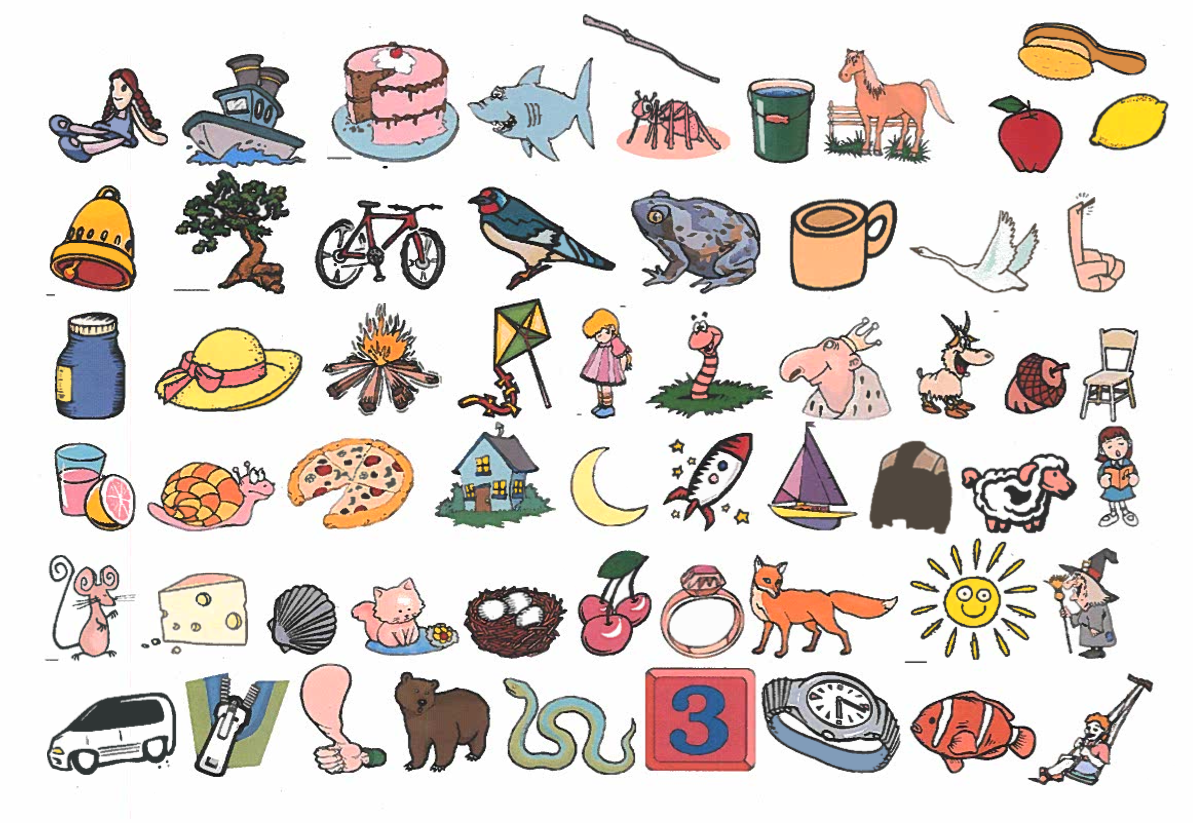 Find  word and make a sentence: Writing and speaking
18
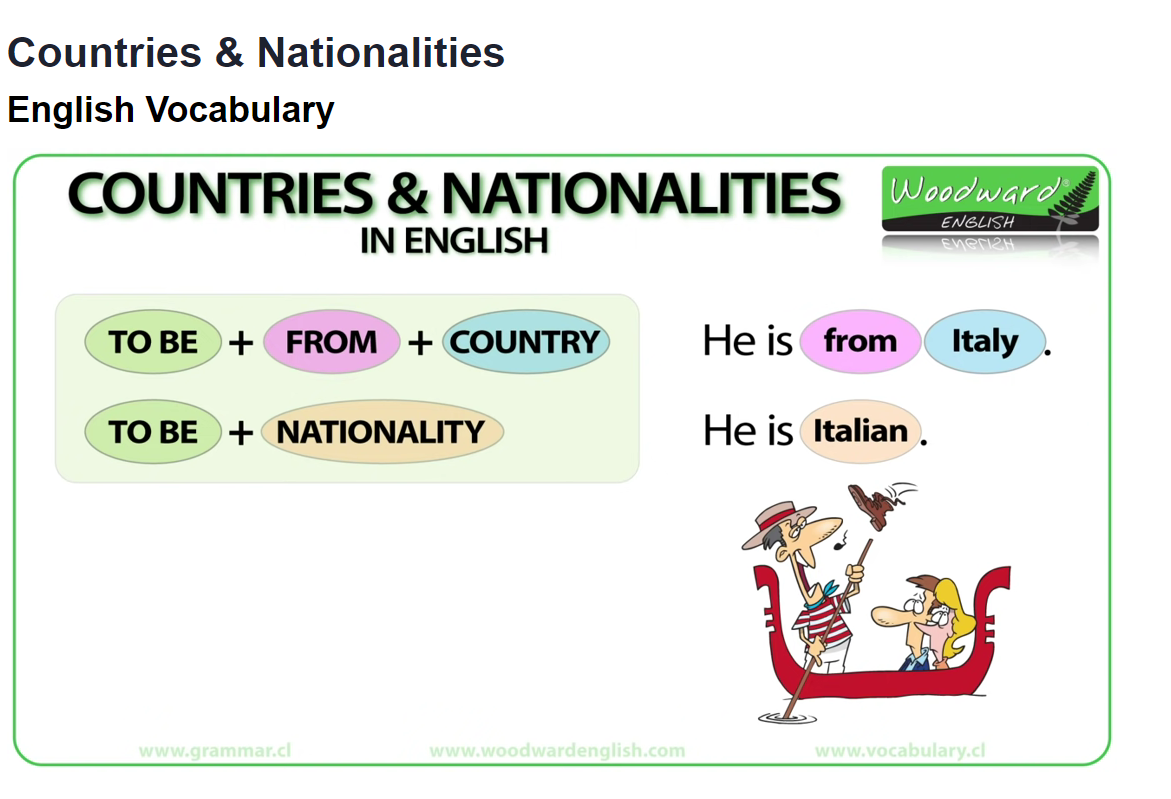 https://www.youtube.com/watch?v=ZwSmUux1ZSg&t=225s
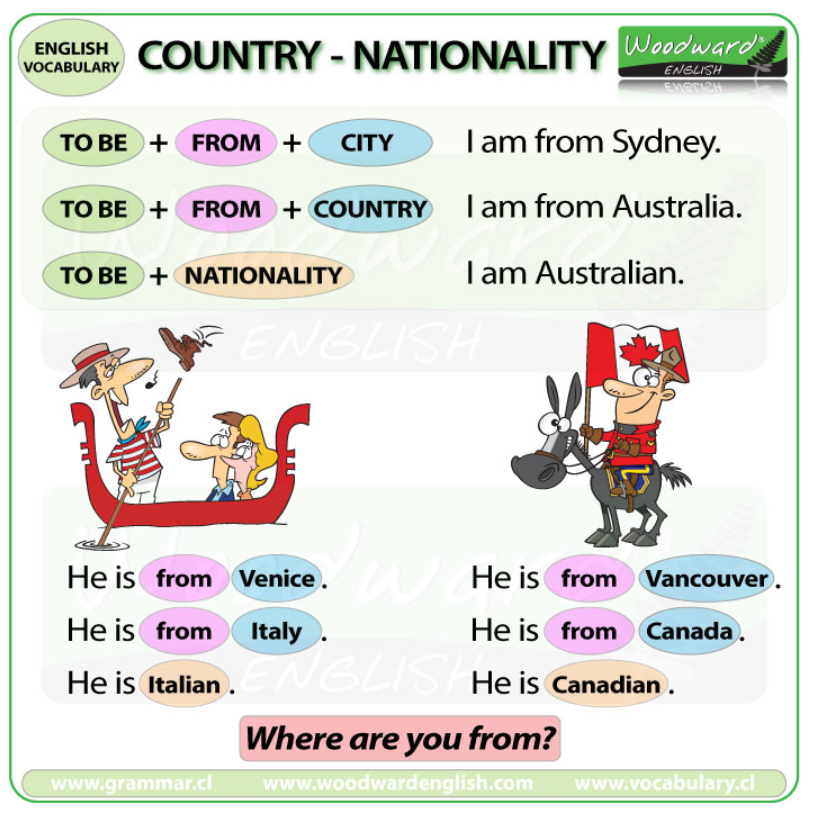 19
Homework:Watch at home: Names:
https://www.youtube.com/watch?v=LC4QSKkXoTQ

Practice online
https://wordwall.net/play/15449/538/76000

https://www.liveworksheets.com/worksheets/en/English_as_a_Second_Language_(ESL)/Wh_questions/Question_words_iq1459212ak
https://www.liveworksheets.com/da2886397tn
https://www.liveworksheets.com/worksheets/en/English_as_a_Second_Language_(ESL)/Wh_questions/Question_words_jj118035nx
https://www.liveworksheets.com/worksheets/en/English_as_a_Second_Language_(ESL)/Wh_questions/WH_questions_with_DO_or_DOES_uj1599143ll
https://www.liveworksheets.com/worksheets/en/English_as_a_Second_Language_(ESL)/Yes-no_questions/Yes-No_questions_-_to_be_and_to_have_got_sv1390350jq
https://www.liveworksheets.com/worksheets/en/English_as_a_Second_Language_(ESL)/Yes-no_questions/Simple_present_yes-no_questions_yf29389ga
20